El ejercicio de la autoridad y los límites en el ámbito educativo.
Dificultades y  retos actuales.
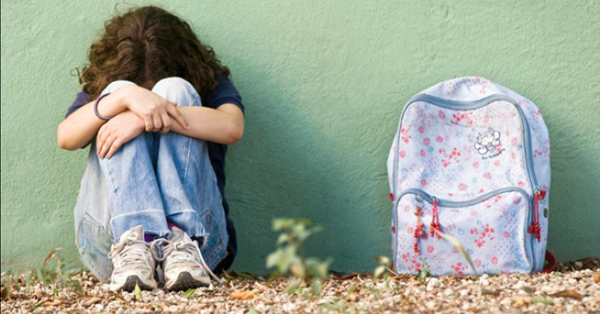 Apirilaren 13an, 10:30-12:00

Juliana Agirrezabala aretoan
Ana Sáenz Berbejillo
Psicóloga del Área de Salud y Consumo del Ayuntamiento de Bilbao
Especialista en Metodología ProCC
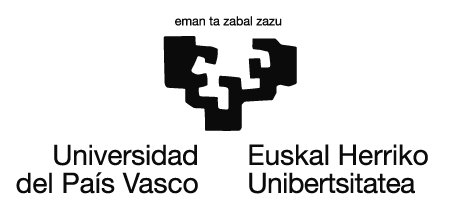